Lecture Plan
Course : 기초전자전기실험1
  Professor : 구용서(4분반) / 남현도(5분반)
  Teaching Assistant : 윤서진
  E-mail : ssk01138@gmail.com
  Office : 2공학관 306호 ( Human & System Lab. )
  Phone : 010-8841-7207
Lecture Plan
Grading Plan ( 4분반, 남현도 교수님, 화 13~16)
Mid-term exam : 0 %
 Final exam : 30 %
 Assignments (예비, 결과 레포트) : 30 %
 Presentation : 20 %
 Attendance : 20 %
Lecture Plan
Grading Plan ( 5분반, 구용서 교수님, 화 17~19)
Mid-term exam : 0 %
 Final exam : 30 %
 Assignments (예비, 결과 레포트) : 30 %
 Presentation : 20 %
 Attendance : 20 %
Syllabus (주차별 계획)
Report (예비, 결과)
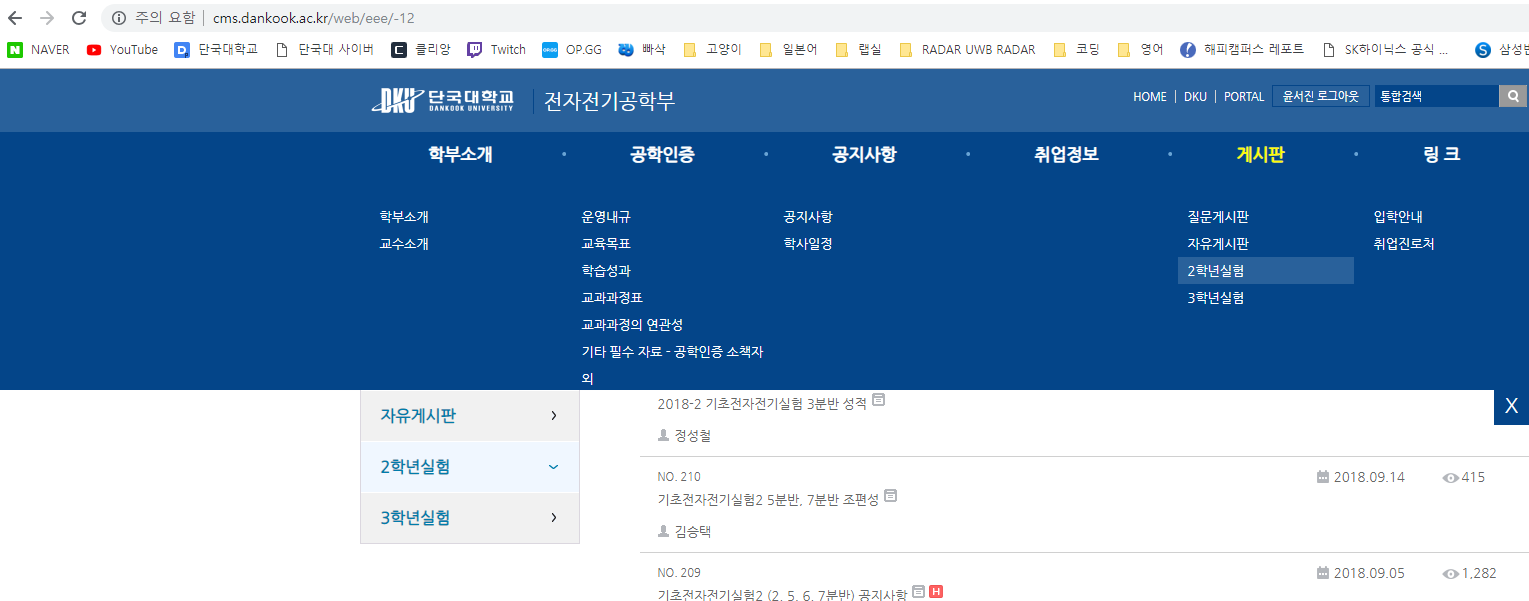 Report(예비)
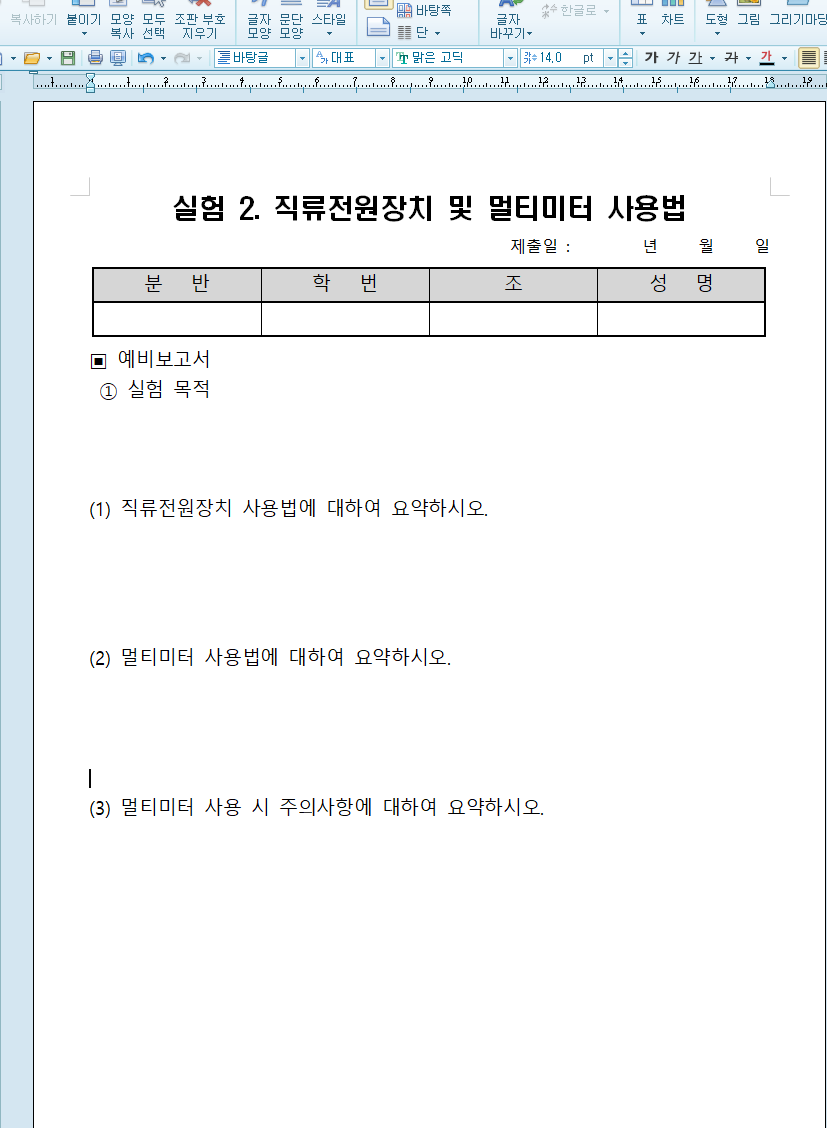 개인당 1장
  표지는 X
  수기로 작성 (컴터 X)
  내용
실험 목적
이론 (교재 예비레포트)
Report(결과)
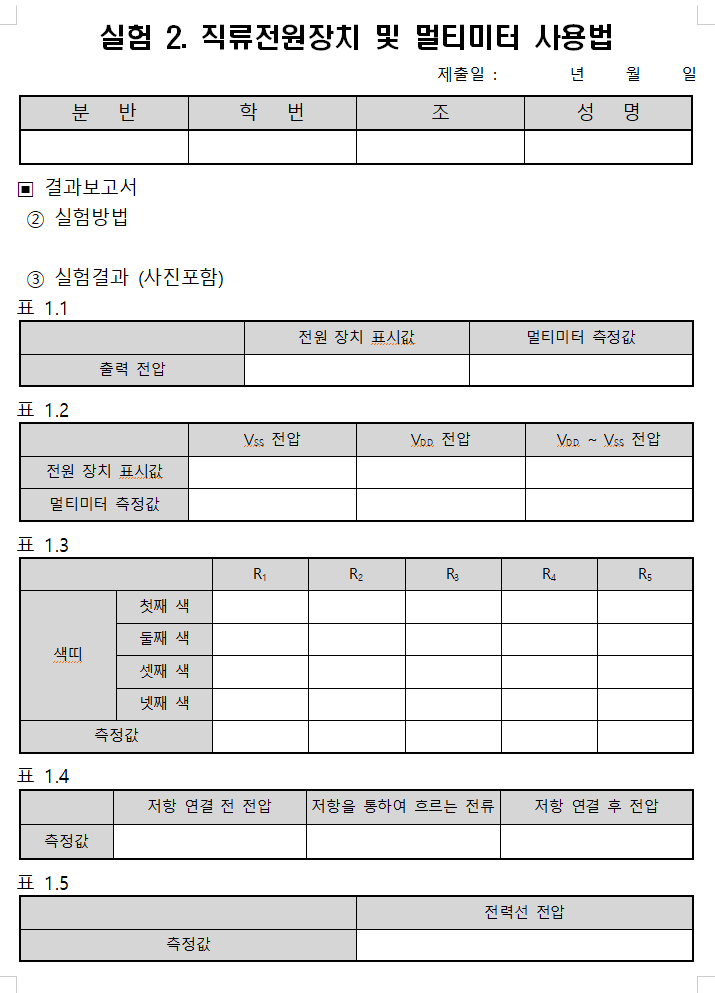 조당 1개 (분량 제한 X)
  표지 필수
  컴터로 작성 (수기는 갠취)
  내용
실험 방법
실험 결과값 (사진 포함)
결과 고찰 
(혼자 하지 마세요 조원이 있잖아요 2학년 수업이라 어렵지 않습니다)
수업 전 준비
조교 책상에 맨위에 1조 레포트가 올라오게 수업 전 제출
	예) 1조 예비 레포트( 조원 모두 ) 아래 결과 레포트 ( 1개 )
	     2조 예비 레포트( 조원 모두 ) 아래 결과 레포트 ( 1개 )
 발표 조는 2공 216호로 10분전에 와서 발표 준비
	 ex) 컴터 키고 PPT 띄워놓기
	(문이 닫혀 있으면 2공 306호로 Come)
 출석 체크 이후 레포트 제출 시 과제점수 감점
Presentaion
PPT로 준비 
 실험 시작 전 발표 (10분 내외로 준비)
  화요일 오전 10시까지 메일로 제출
 ssk01138@gmail.com
실험 목적
이론 (신경써서)
사용 계기 및 부품
실험방법 (간단하게)
실험결과
결과고찰 및 토론
참고문헌
주의사항
실험실 내에서 음료 취사 금지(특히 캔)
 다음 실험 실습을 위해 뒷정리와 기기전원 끄기는 매너

실험을 끝내면 친구를  도와주자
정리 미흡시 해당 조 과제점수 감점
조원짜기
4분반 (남현도 교수님)
40명이 18조 
(2인 1조 14개, 3인 1조 4개)

이미 친구와 조원을 짠 사람은 조교에게 이름과 학번 이메일을 알려주기
5분반 (구용서 교수님)
14명이 7조 (2인 1조)
(발표 두번씩? Or 중요한 실험만 발표?)

이미 친구와 조원을 짠 사람은 조교에게 이름과 학번 이메일을 알려주기
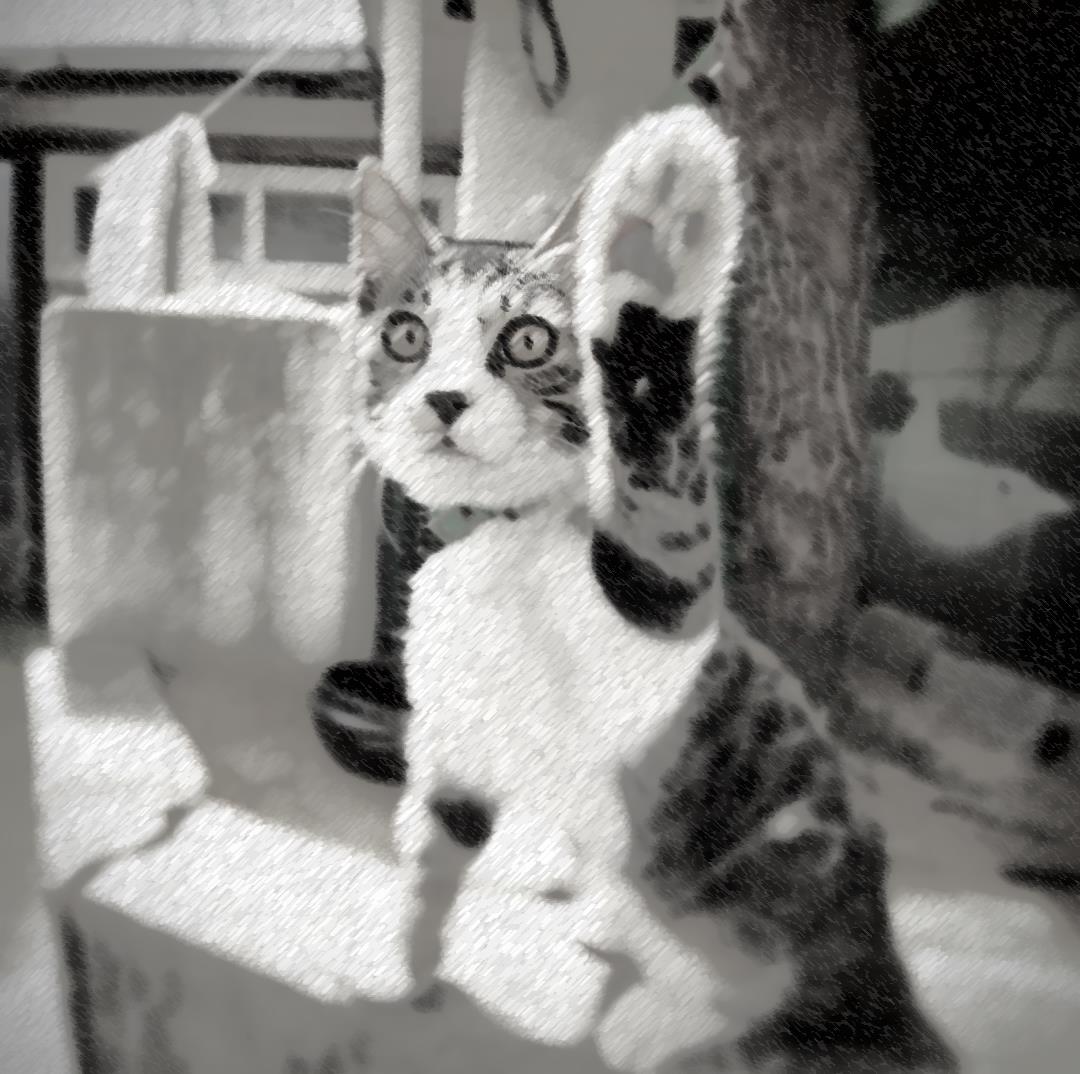 THANK YOU
다음주에 봅시다!